Prove a Design Principle
AP Photography/2D Design
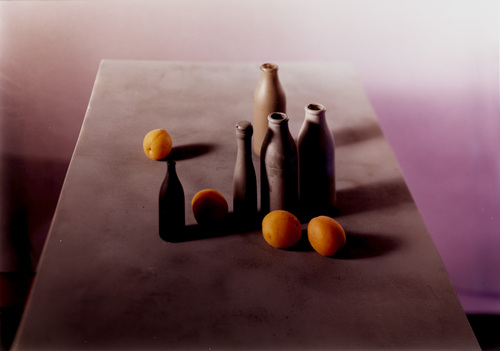 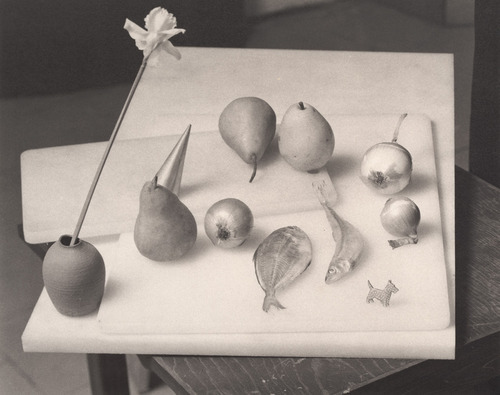 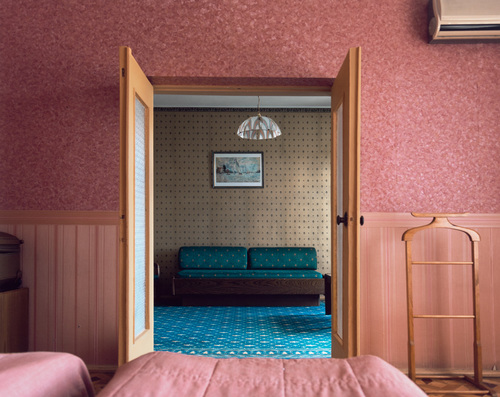 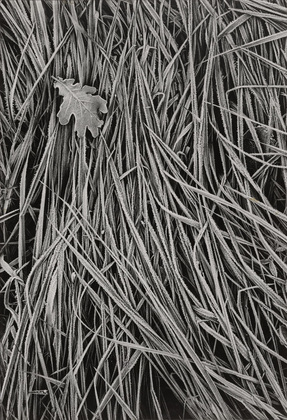 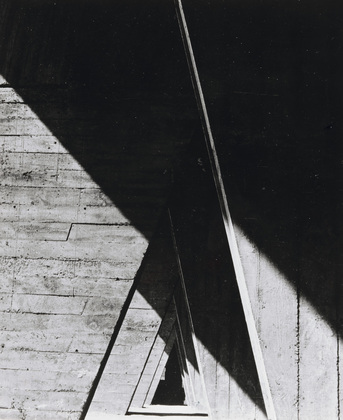 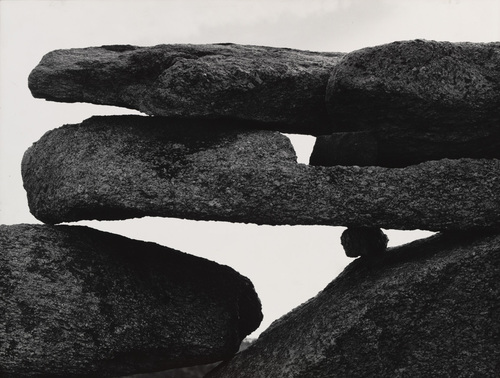 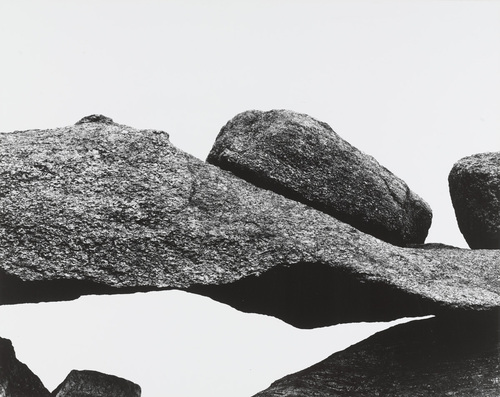 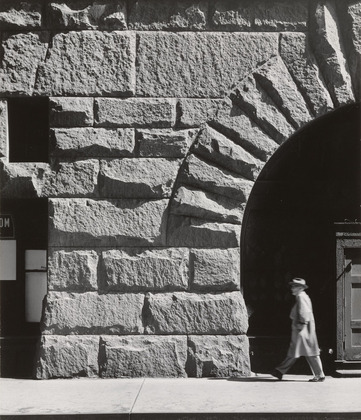 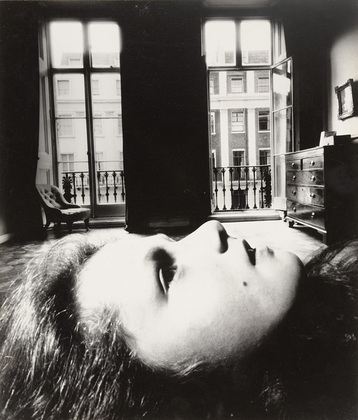 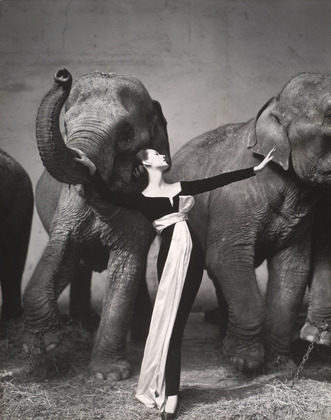 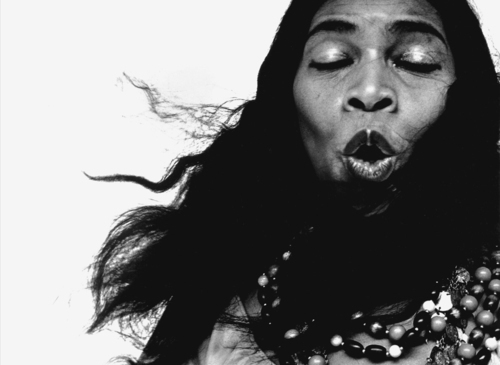 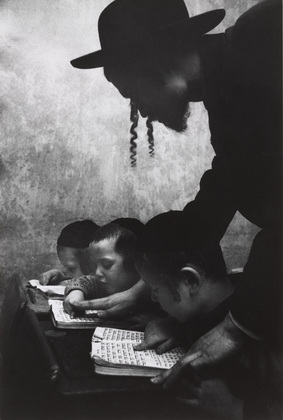 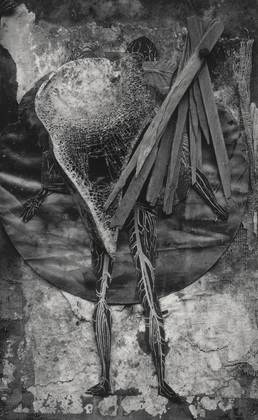 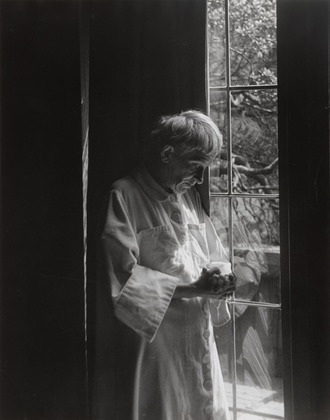